NC Department of Health and Human Services 

Office of Rural Health
SFY 2026 & 2027 
Medication Assistance Program (MAP)
Request for Application (RFA) 
April 2025
Programs at Office of Rural Health
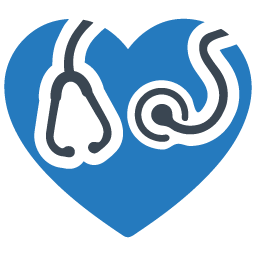 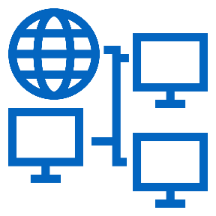 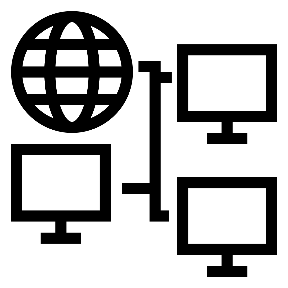 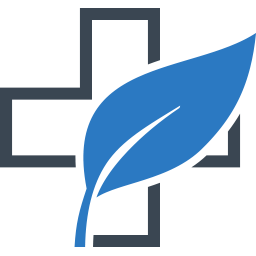 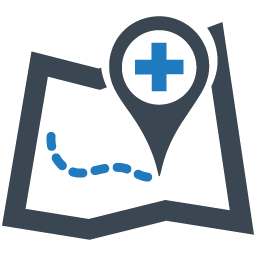 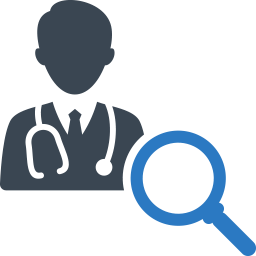 Rural Health Information Technology Program
NC Community Health Grants
NC Farmworker Health Program
NC Rural Health Centers
Placement and HPSA Services
Supports the primary care safety net system with increasing access to health care for vulnerable populations
Provides technical assistance to improve the use of Electronic Health Record (EHR) Systems and the use of health information exchange
Supports medical, dental and educational services for members of the North Carolina agricultural labor force and their families
Supports state designated rural health centers that serve the entire community
Recruit providers and designates health professional shortage areas
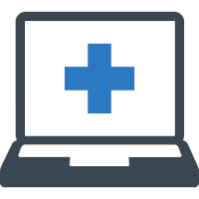 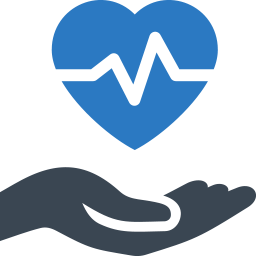 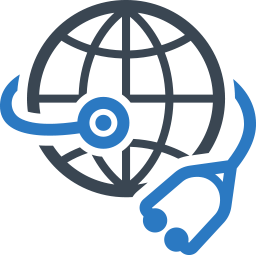 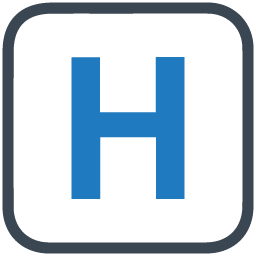 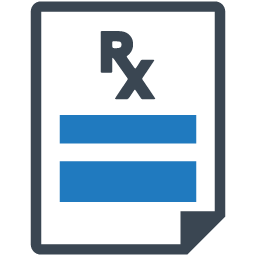 NC Medication Assistance Program
NC Statewide Telepsychiatry 
Program
Community Health Worker Program
NC Rural Hospital Program
NC Analytics & Innovations
Funds operational improvement projects for the benefit of all critical access hospitals and eligible small rural hospitals
Provides free and low-cost medications donated by pharmaceutical manufacturers to patients who cannot afford them
Support data analytics, shortage designations, and pioneering 
efforts to improve health
Supports psychiatric evaluation of patients through videoconferencing  technology in emergency departments
Support North Carolinians  by connecting them to  medical and social support resources
Objective
Medication Assistance Program RFA
Purpose
Eligibility
Reimbursement
Deadlines

Scoring Per Section

Performance Measures
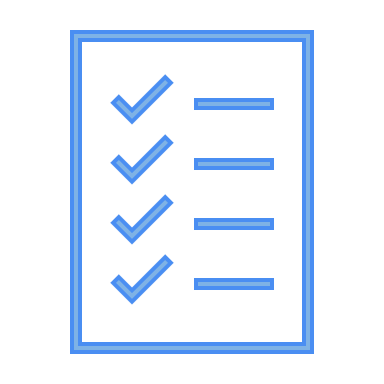 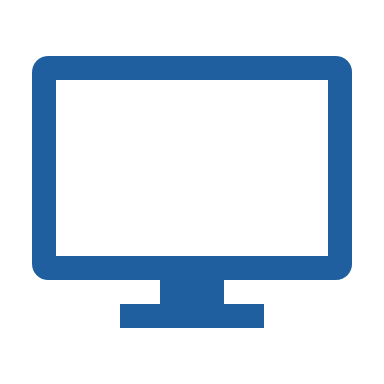 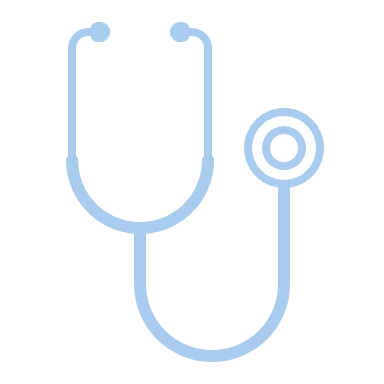 Medication Assistance Program RFA
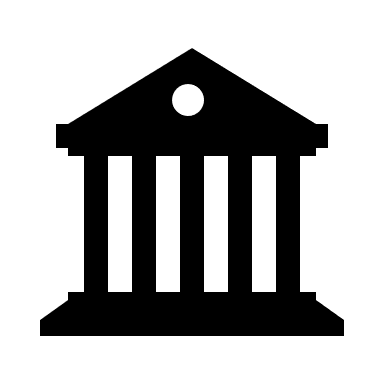 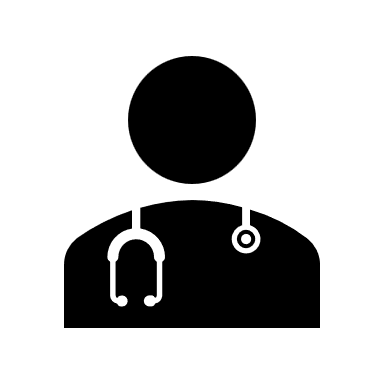 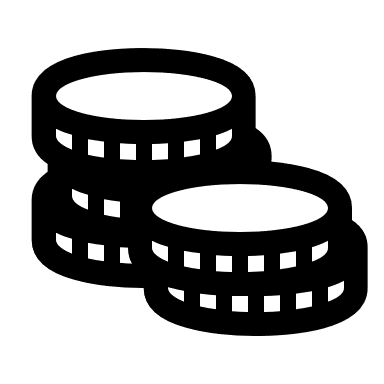 Office of Rural Health
Medication Assistance Program
Increase access to medication
NC General Assembly
Who’s Eligible?
All safety net organizations that provide or will provide medication assistance programs for uninsured, low-income patients are eligible to apply.
RFA, cont’d
NEW  SFY2026 & 2027 applicants will receive a two-year award, based on applicant scores. 

ORH expects to receive more requests than can be funded.  Therefore, submission of a grant application does not guarantee receipt of an award.  

Furthermore, grants that are awarded may not be funded at the requested amount. Final awards will be commensurate with the size and scope of the proposed activities. 

Applicants are expected to only submit ONE application per EIN. 

Maximum Award Amount: $28,850
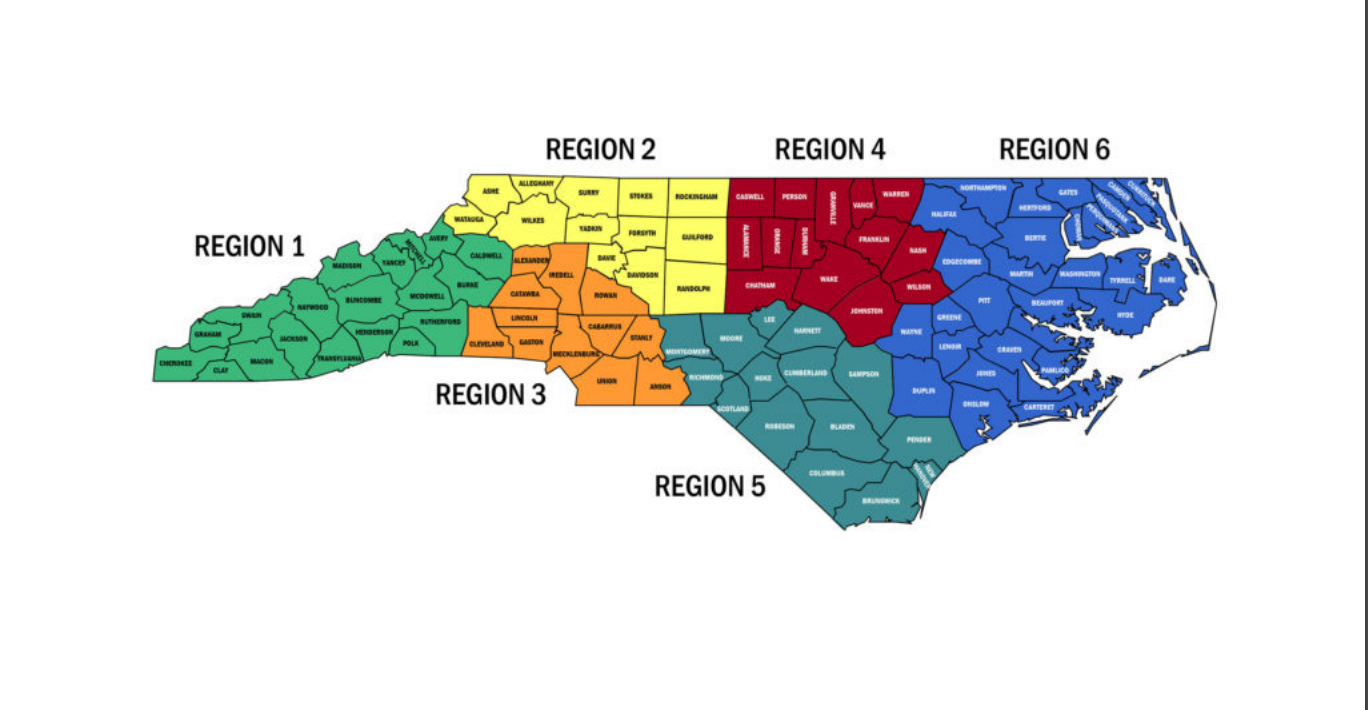 Medicaid Region Map and Contacts
Region 1: Deneen Gill deneen.gill@dhhs.nc.gov 
Region 2: Trenesse Michael  trenesse.michael@dhhs.nc.gov 
Region 3: Bianca Revis bianca.revis@dhhs.nc.gov
Region 4: Nina Baccanari nina.baccanari@dhhs.nc.gov
Region 5: Sharema Williams sharema.williams@dhhs.nc.gov
Region 6: Liliana Andrade liliana.andrade@dhhs.nc.gov 
Financial Reviewer: Angelia Lightfoot  angelia.lightfoot@dhhs.nc.gov
Financial Reviewer: Kayla Taylor kayla.n.taylor@dhhs.nc.gov  
Program Manager: Nicole Fields-Pierre nicole.fields-pierre@dhhs.nc.gov
Only one application may be submitted per eligible organization. An eligible organization must submit one application rather than applications by service site, “doing business as,” or under separate EINs that are all connected to the same eligible organization.
How To Apply
[Speaker Notes: Kim]
Medication Assistance Program Portal
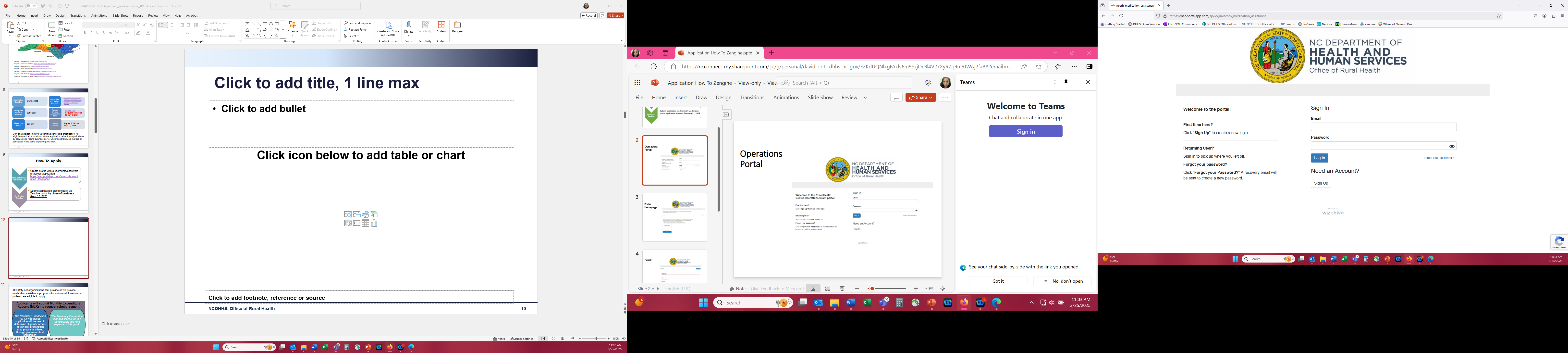 Portal Homepage (Previous Zengine Applicants)
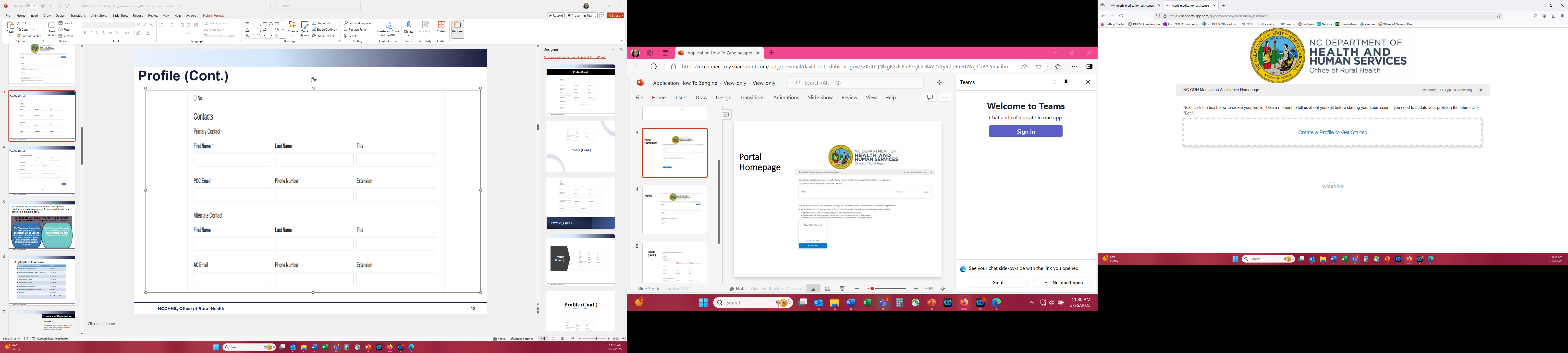 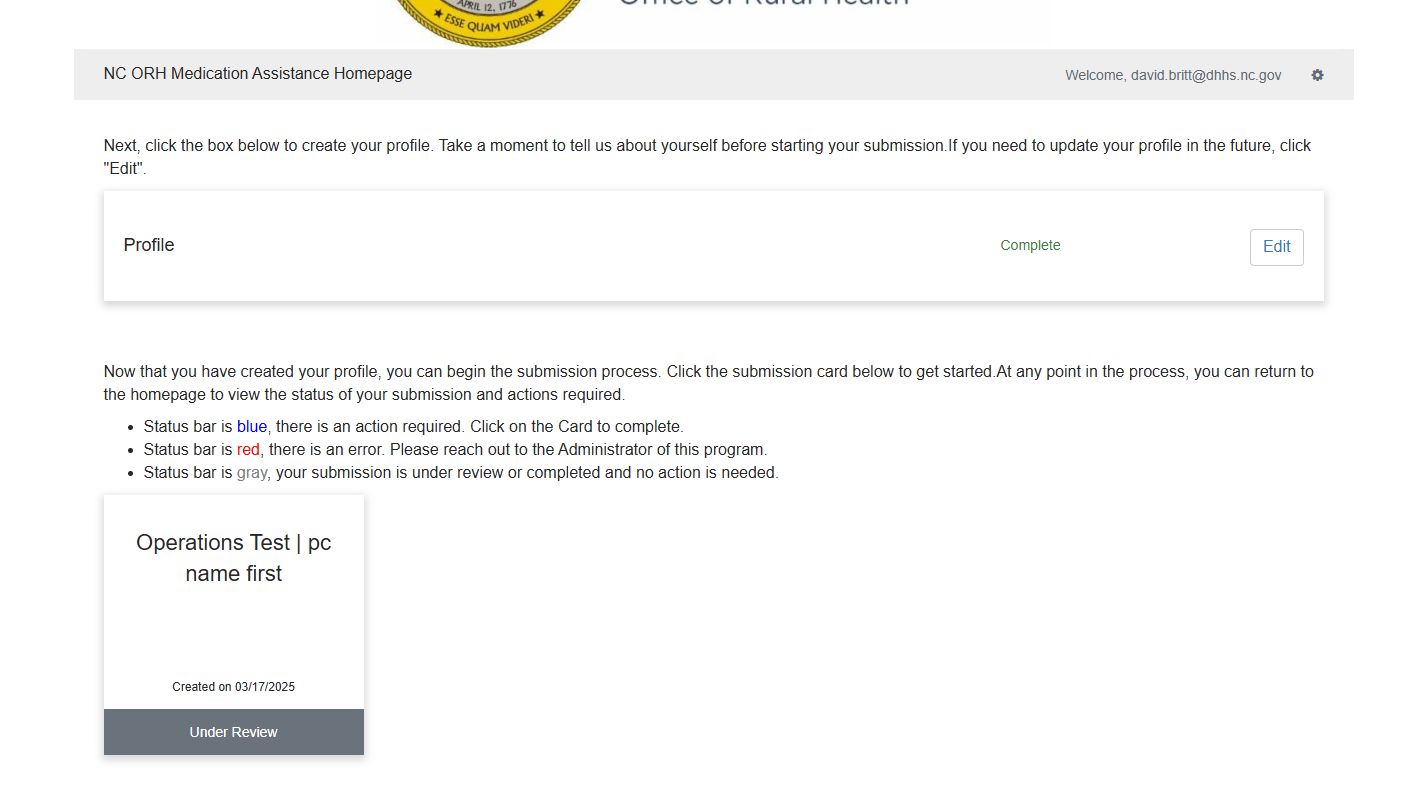 Portal Homepage
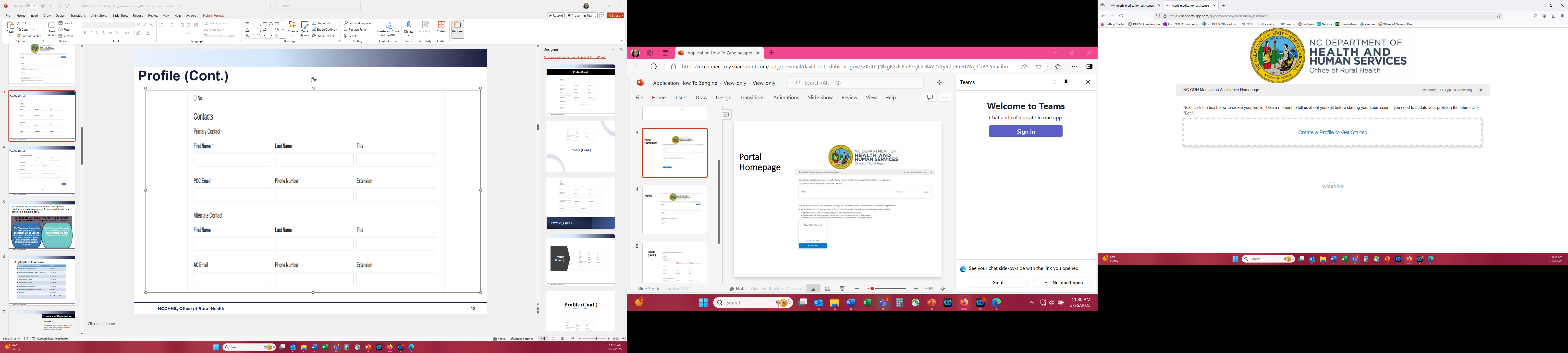 Profile
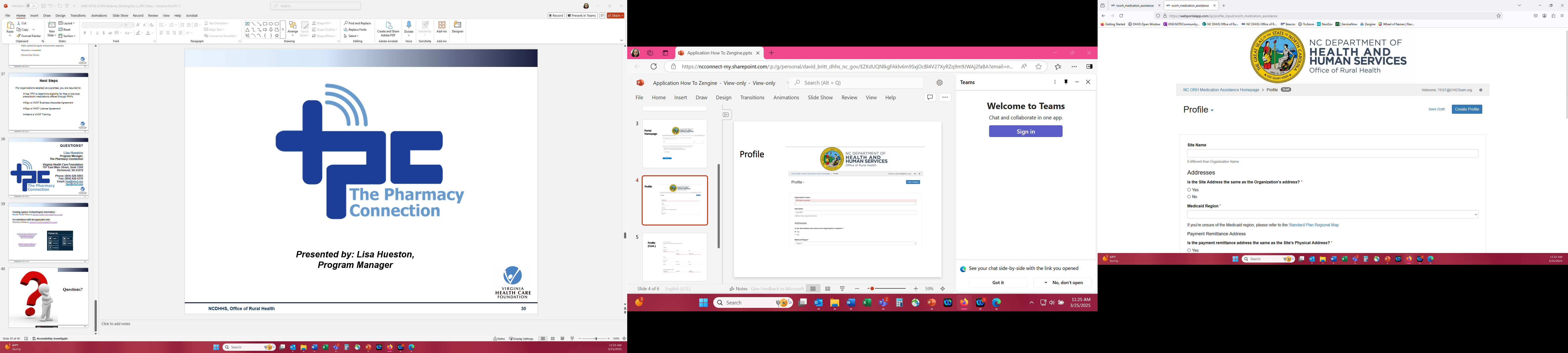 Profile (Cont.)
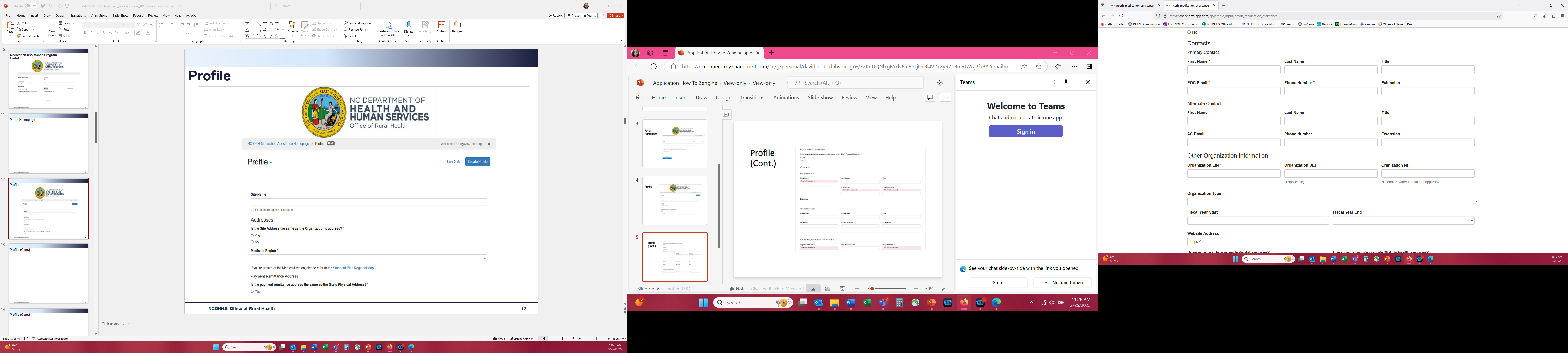 Profile (Cont.)
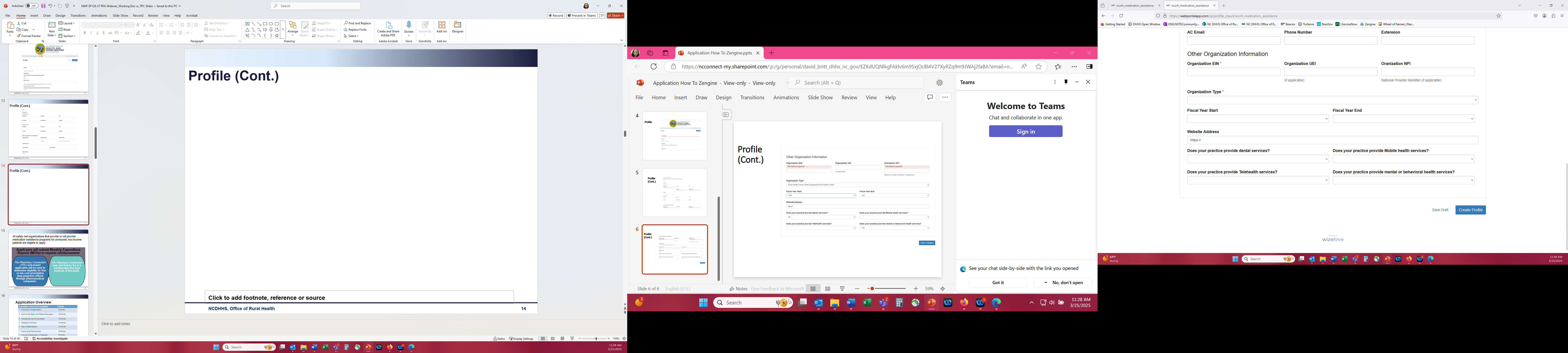 Expectations
All safety net organizations that provide medication assistance programs for uninsured, low-income patients are eligible to apply.
Only one application may be submitted per eligible organization. An eligible organization must submit one application rather than applications by service site, “doing business as,” or under separate EINs that are all connected to the same eligible organization.
As a condition of receiving a grant award, successful applicants must:

Complete the contract process
Use an electronic financial software application (EXCEL spreadsheets are not acceptable formats)
Dispense prescription drugs according to NC Board of Pharmacy dispensing policies
Comply with ORH’s policies and procedures for contract development, execution, and management
Connect or have a plan to connect to NC HealthConnex
Grantees will submit Monthly Expenditure Reports (MERs) to request reimbursement

The Pharmacy Connection (TPC) web-based application will be utilized to determine eligibility for free or low-cost prescription drug programs offered through pharmaceutical companies.

 The Pharmacy Connection user and license fee is a reimbursable line-item expense of this grant.

Grantees are required to participate in Monthly Technical Assistance Sessions, which provide dedicated time for technical support, grant topic discussions, collaboration and Q&A.
Application Overview
Overview of Organization
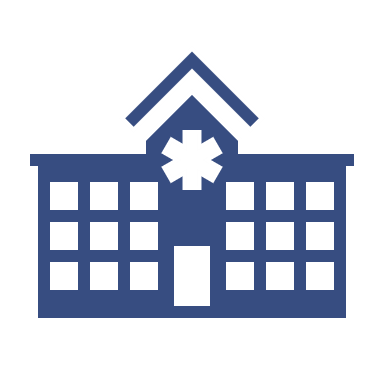 5 PointsGive a general summary of your organization. There are set questions regarding hours your clinic is open, patient services, and capacity, etc.
Community Need and Patient Population
15 PointsDescribe the population served by this grant proposal.  Include the population’s:     - healthcare needs,      - service area needs,      - incidence of poverty,      - unemployment,      - uninsured rates, and      - chronic disease rates.Describe other pertinent demographic data that support the necessity for grant funding.**Essay should not include bullets or tables**
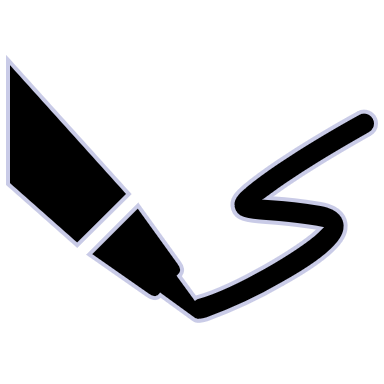 How will access to MAP funds address community need?
15 PointsDescribe how these funds will address the need for medication assistance in the communities your organization serves.**Essay should not include bullets or tables**
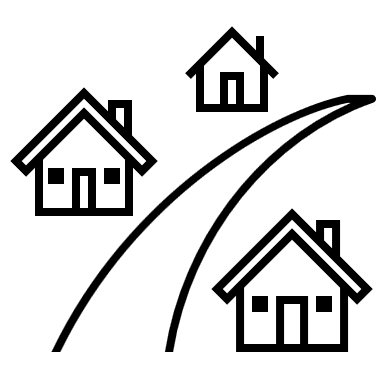 How will your agency utilize these funds?
15 PointsDescribe the purpose of the grant. The project description should be specific on what medication assistance related services you plan to fund with this grant.  Include proposed activities, timelines to implement grant activities, and anticipated outcomes. Will your dispensing plan be compliant with the NC Board of Pharmacy?**Essay should not include bullets or tables**
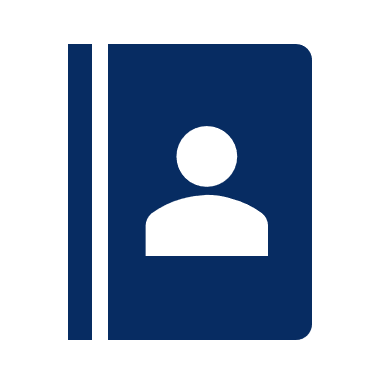 Why is the proposed project a good use of State dollars?
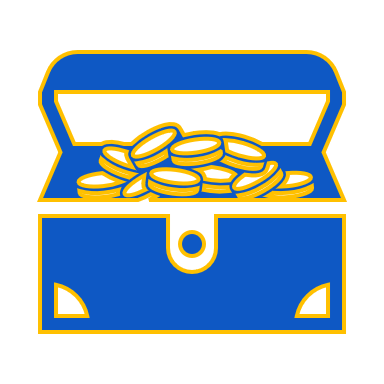 15 PointsDescribe the process you will use to evaluate how the proposed use of funds affects the population and/or community need. **Essay should not include bullets or tables**
Current community partnerships and responsibilities of each agency.
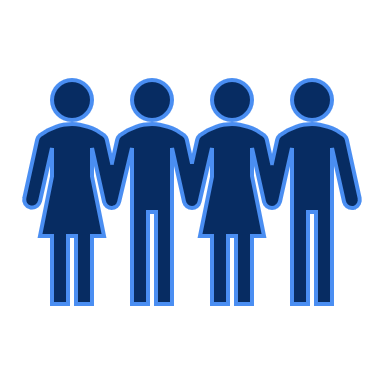 10 PointsDescribe all project partners and their respective roles.  How will partnering with other community agencies increase the number of patients receiving medication assistance?**Essay should not include bullets or tables**
What is the insurance breakdown of patients receiving services at the pharmacy?
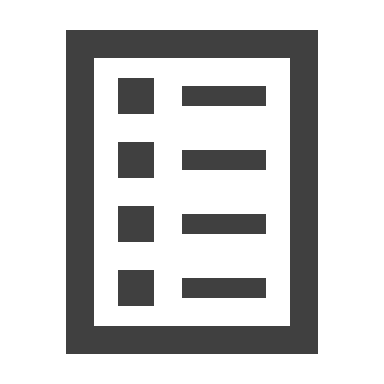 5 PointsList the current number of patients receiving pharmacy services who use private insurance, public insurance or are uninsured.
Budget – Reimbursement for eligible expenses
20 PointsProposed budget should align with the projectInclude accurate calculations
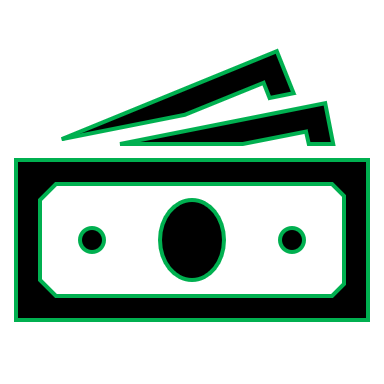 Budget Template 
Guidance
Budget Template is located on RFA website, along with the application

Please be sure to use current version of SFY2026 & 2027 Budget Template

Template has specific instructions, including:

Things not to include in your salary costs, such as bonuses of any kind. 
Fringe cannot exceed 30% of total line item for salary allocated to the grant.
Fringe only includes employer paid benefits.
Three tabs to complete
Personnel
Line-Item Budget
Budget Narrative
Must include $3,000 TPC user and license fee.
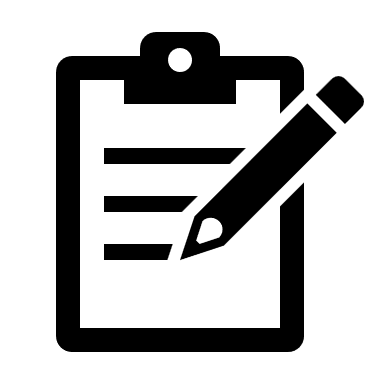 Performance MeasuresOur performance measures are required for all applicants
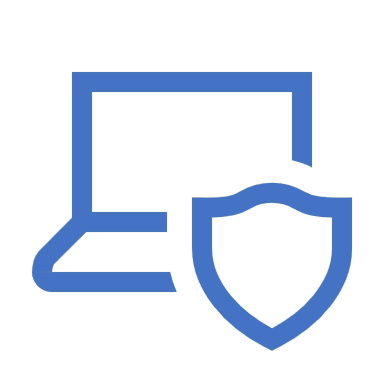 Performance measures, cont’d.For each measure, you will need to include the following information: Data Source: where will you obtain the information you report for your performance measures? (Reports from TPC Software)Collection Process and Calculation: what method will you use to collect the information? (Reports from TPC Software)Collection Frequency: how often will you collect the information? (We provide the answer to this!)Data Limitations: what may prevent you from obtaining data for your performance measures?
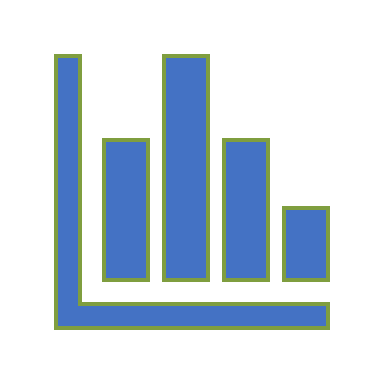 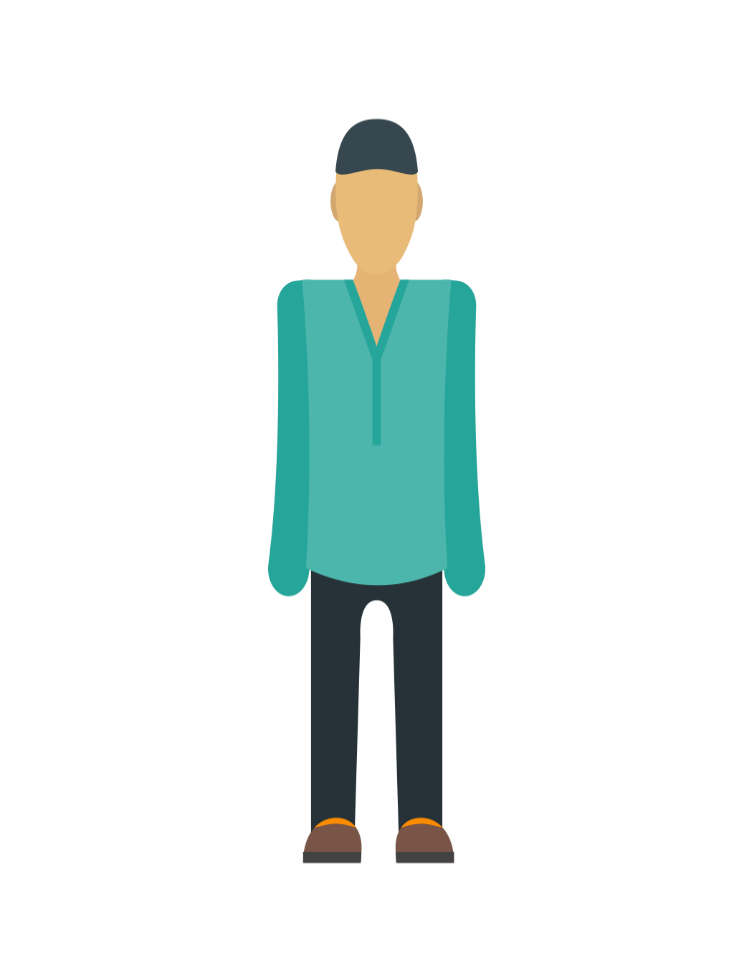 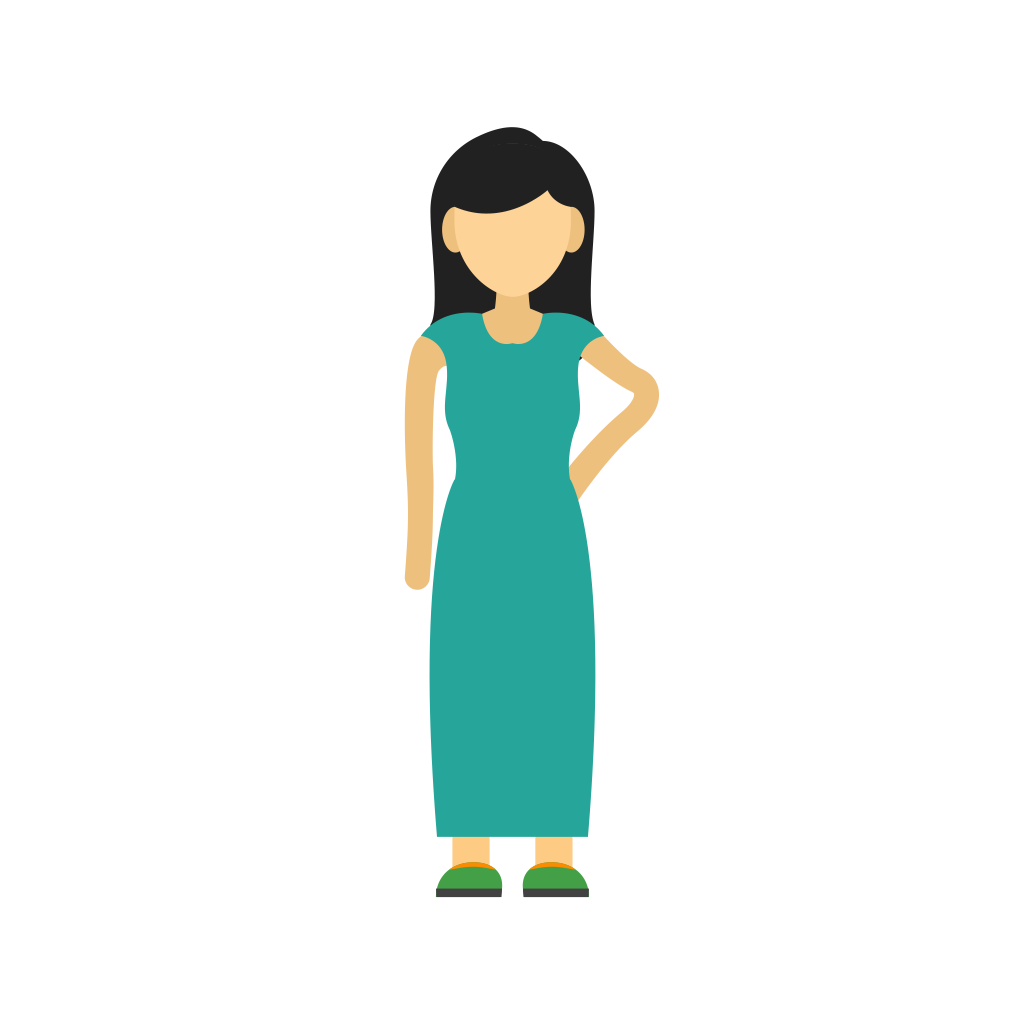 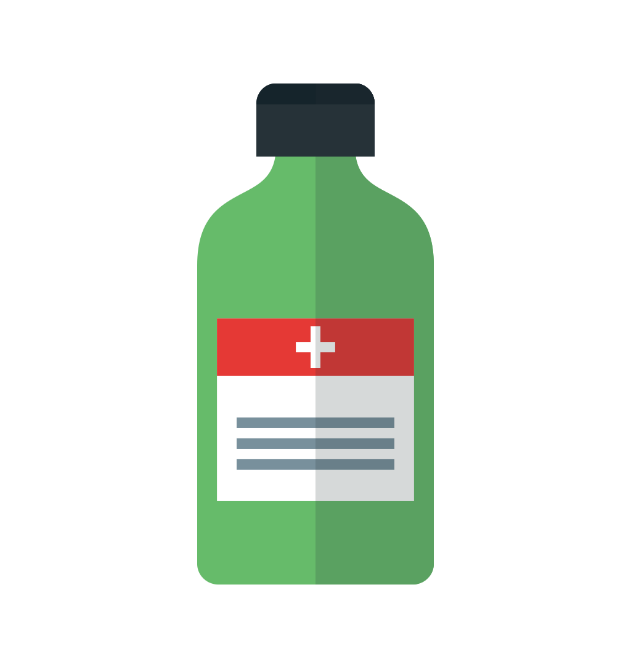 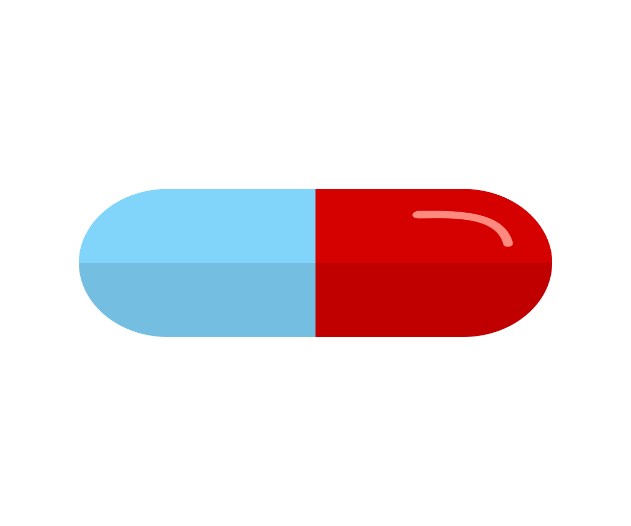 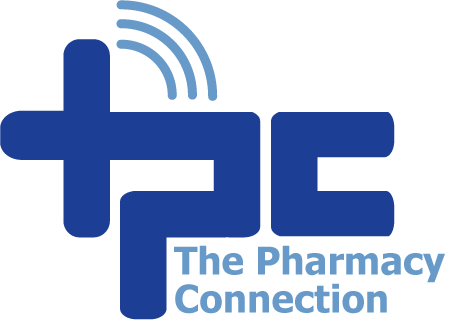 Presented by: Lisa Hueston, 
Program Manager
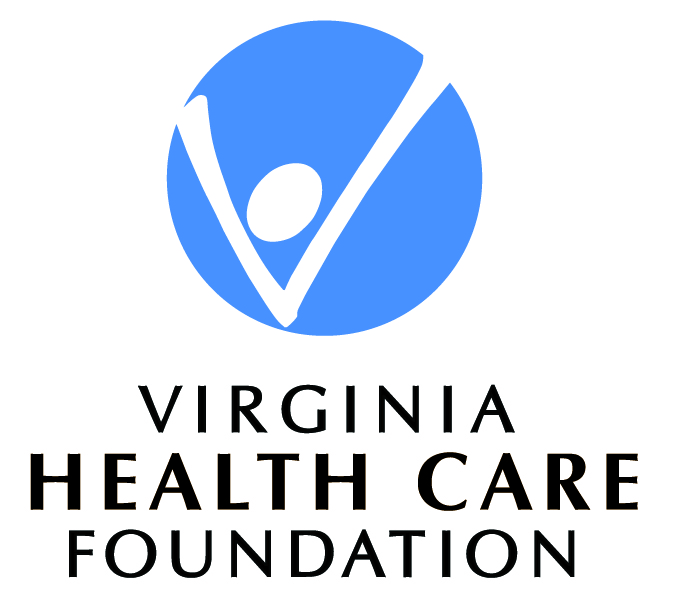 What is the Virginia Health Care Foundation & The Pharmacy Connection?
The Virginia Health Care Foundation (VHCF) is a mission-driven public/private partnership dedicated to helping uninsured Virginians and those who live in underserved communities obtain medical, dental and mental health care. 
 In addition to grants, VHCF has developed tools to make free and discounted prescription medicines available to those with chronic illnesses who can’t afford them. Created more than 25 years ago, The Pharmacy Connection (TPC) is VHCF’s flagship prescription access initiative.
 TPC is currently used by 260 organizations in 15 states.
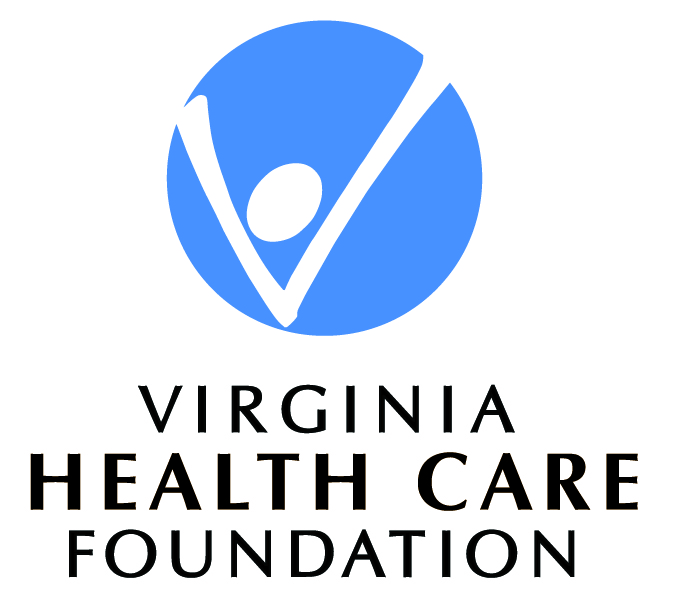 Background
VHCF, North Carolina Office of Rural Health (ORH), and Foundation for Health Leadership and Innovation (FHLI) have been in partnership since 2016.
ORH in partnership with FHLI previously supported a medication assistance software (MARP-Medication Access and Review Program) which was discontinued in 2016 
Over 100 organizations transitioned from MARP to TPC

 VHCF currently supports over 300 users/staff in North Carolina
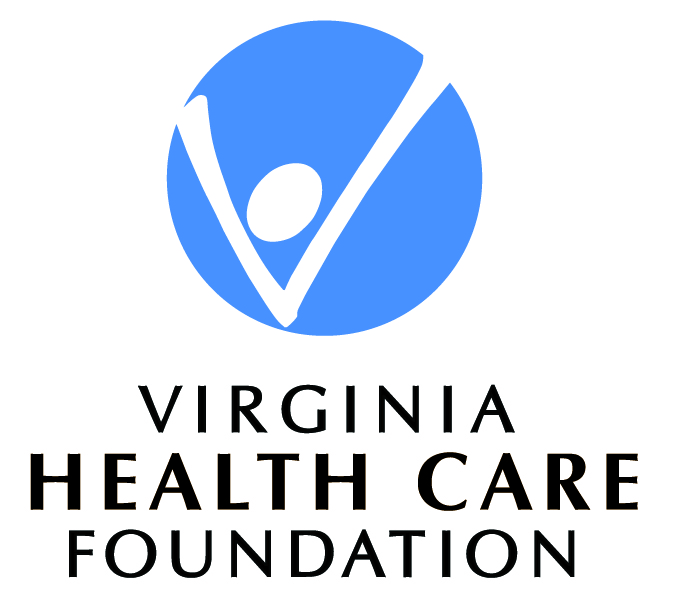 Benefits of The Pharmacy Connection
TPC is a web-based application that makes it easier for health care providers to obtain free medications for chronically ill patients through pharmaceuticals company Patient Assistance Programs (PAPs).
Expedites access to more than 3,500 chronic disease medicines available via more than 370 free PAPs and low-cost generic programs including:
Specialty drugs, cancer treatments, Hepatitis C, HIV and vaccines
NC MedAssist, a statewide non-profit pharmacy in North Carolina that provides free prescription brand name, generic and over-the-counter medications at no cost to eligible NC residents.
Certain medical supplies and equipment (CPAP equipment, nebulizers, medical id bracelets, eyeglasses, nutritional supplements, diabetic testing supplies and more!)

Access to over 70 reports including the ability to track the number of unduplicated patients served, number of medications received, and the average wholesale dollar value of medications received.
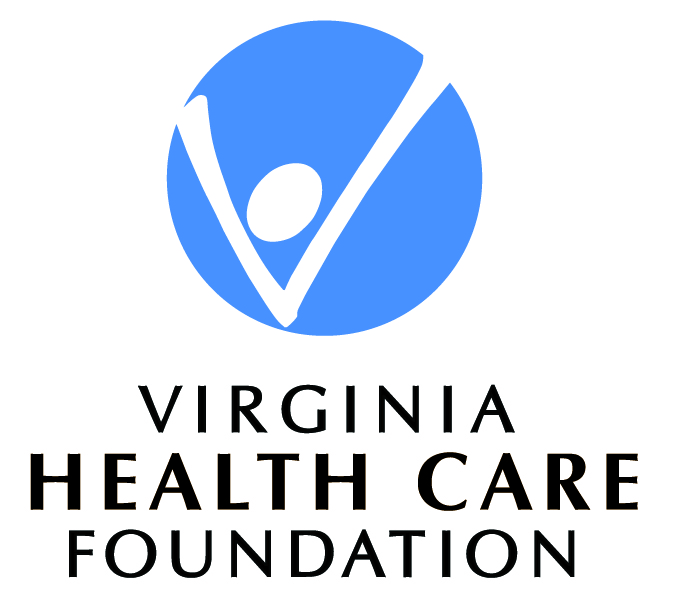 Key Software Features
Database for patient & provider demographics - only needs to be entered once

Contains PAP eligibility criteria and pre-determines patient eligibility for each PAP

Auto populates PAP application forms

Tracks the status of applications

Has a user message center

Has a mobile medication app for easy medication lookup

Automates medication reorder reminders
Provides ability to print prescriptions for signature

Provides ability to print labels (ie: address labels, chart labels, medication bottle labels)

Includes ability to add custom letters for mailings

Includes Data Reports (over 70)

Is password protected and HIPAA compliant

And much more!
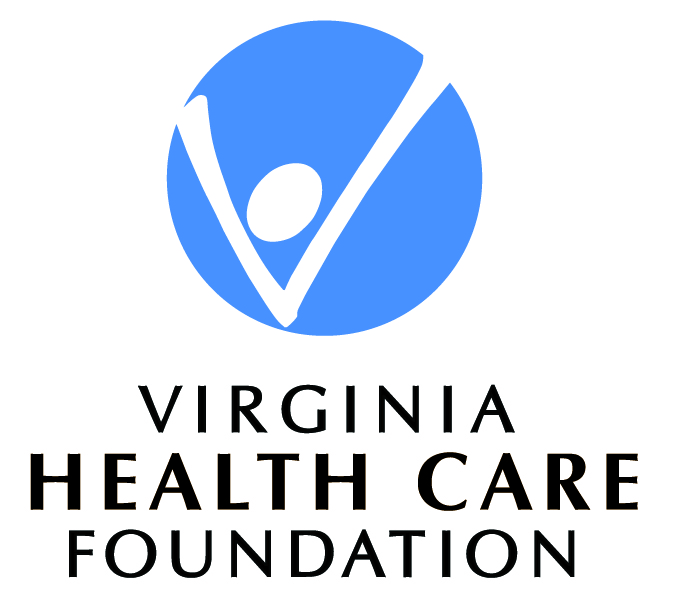 TPC Website Search Engine
Displays medications available in TPC at-a-glance by brand name, generic, class and subclass







Accessible from any device with internet access

No login required
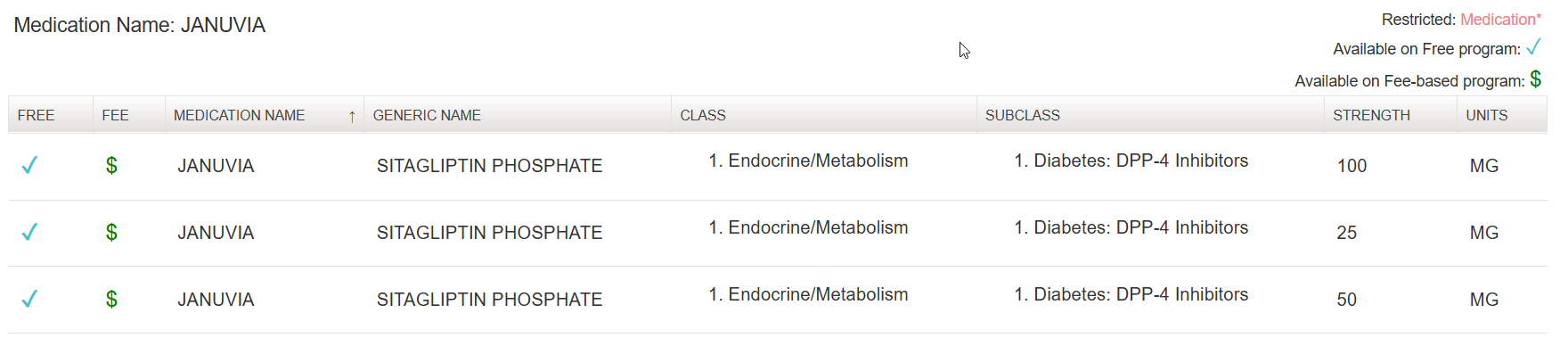 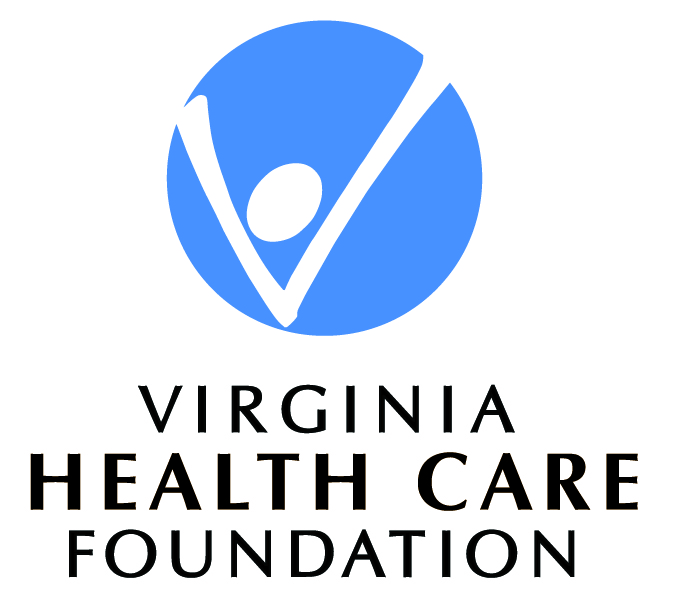 Support & Technical Assistance
Beginner & Advanced TPC Training

Training manual, comprehensive manual & help videos

Monthly support calls

Semi-annual Roundtables

Phone/email support

Daily updates & regular enhancement upgrades

Quarterly e-newsletter
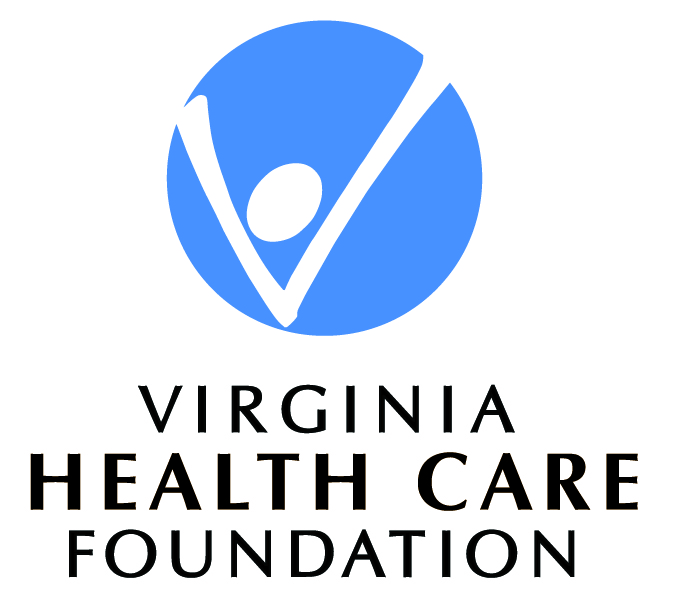 Next Steps
For organizations selected as a grantee, you are required to:

Use TPC to determine eligibility for free or low-cost prescription medications offered through PAPs

Sign a VHCF Business Associate Agreement

Sign a VHCF License Agreement
Attend a VHCF Training
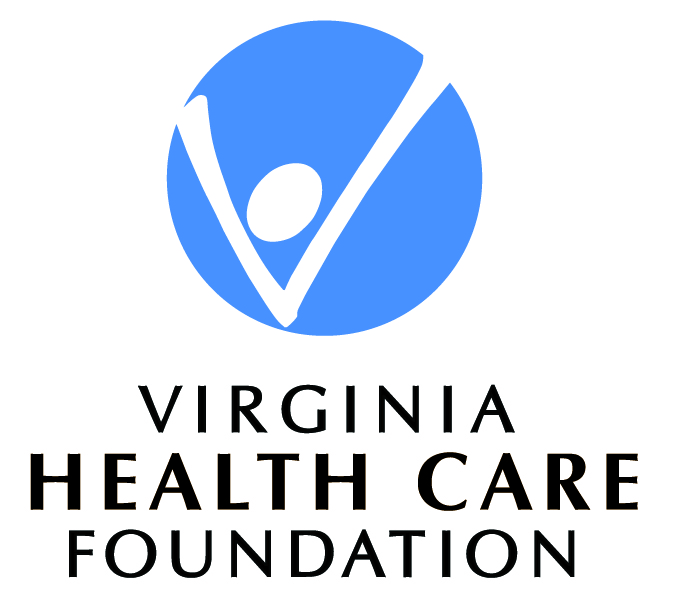 QUESTIONS?Lisa HuestonProgram Manager, The Pharmacy ConnectionVirginia Health Care Foundation707 East Main Street, Suite 1350Richmond, VA 23219Phone: (804) 828-5803Fax: (804) 828-4370Email: lisa@vhcf.org            tpc@vhcf.org
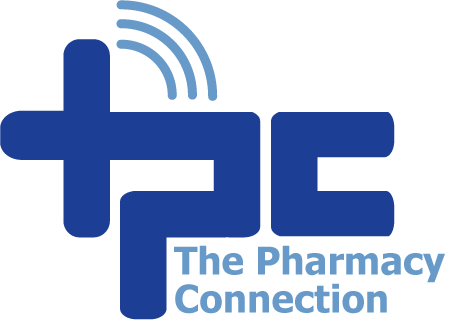 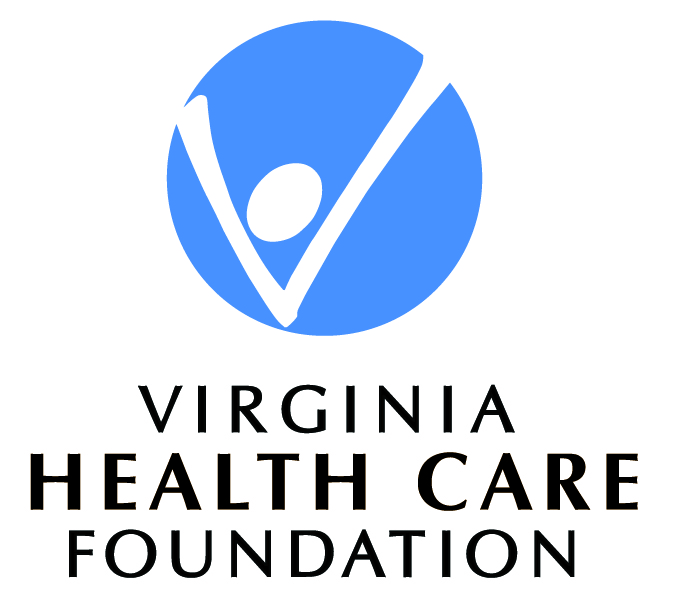 Funding Agency Contact/Inquiry Information: 
Nicole Fields-Pierre at nicole.fields-pierre@dhhs.nc.gov 	

For assistance with the application link: 
Sharema Williams, sharema.williams@dhhs.nc.gov
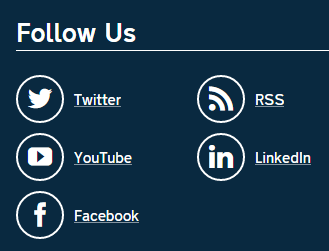 North Carolina Department of Health and Human Services Website
North Carolina Office of Rural Health Website
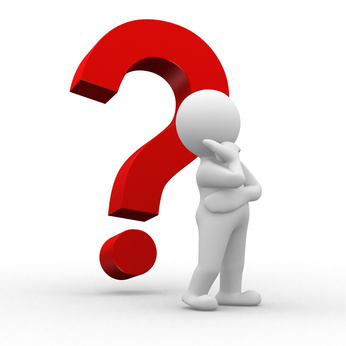 Questions?
This Photo by Unknown Author is licensed under CC BY-SA